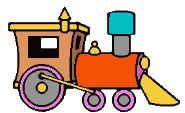 ние
сочета
слово
Урок - путешествие
Цели урока:
1) Развитие  умений:     
   а) видеть структуру словосочетания;             б) различать виды словосочетаний;                      в) правильно составлять схемы словосочетаний.
 2) Развивать письменную и устную речь.
 3) Воспитывать любовь к родному краю.
Станция «Домашняя»
Проверим д\з – упр.123.
Станция «Разборная»
Картины далекого детства
Порой предо мною встают.
(А.Плещеев)
Станция «вопросная»
1.Что изучает синтаксис?
2.Что изучает пунктуация?
3. На какие группы делятся предложения по наличию грамматических основ?
4. На какие группы делятся предложения по наличию второстепенных членов?
5.Какие знаки препинания вы знаете?
СТАНЦИЯ "ОБЪЯСНЯЙКА"
Детская   радость
Какая?
Зависимое                              главное
Выражение грамматической связи
Помогаешь другу


Играешь  с  малышами
СТАНЦИЯ "Закрепляйка"
Помогаешь, друг; чудесный, картина; участвовать, в, уборка; отзываться, с, похвала; героическая, поступок; просить, помощь; гигантский, гора.
Работа по учебнику
Упр.127.
Упр.128.
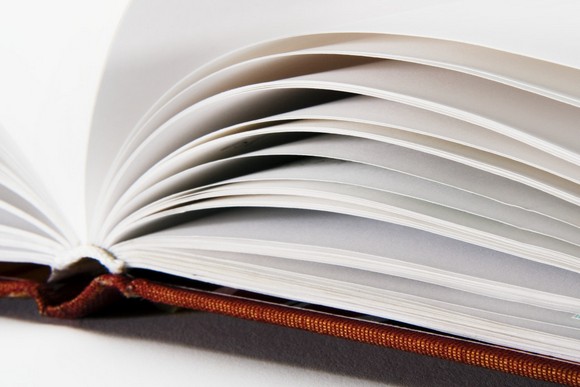 Станция «Цифровая»
1 – словосочетание связано с помощью окончания;
2 - словосочетание связано с помощью предлога.
Станция «конечная»
Д/З упр.129.
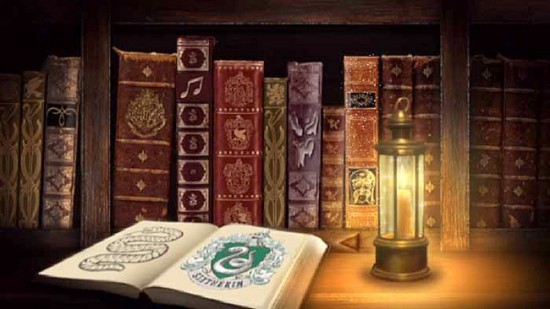